Solution Playbook
Fast DC EV Charging
Updated: Nov 2021
SYSTEM PURPOSE
SYSTEM IMPLEMENTATIONS (INFRASTRUCTURE LEVEL)
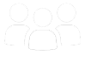 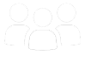 DC EV chargers are used to charge the batteries of Electric Vehicles (EVs) by delivering DC power into the vehicle. Expected growth of Fast DC chargers is at ~CAGR = 30% for the next 5 years.
DC Charging by-passes the On-Board Charger (OBC) on the vehicle used for AC charging (max. 22 kW) and therefore can deliver higher power ratings to the batteries (typically 50 kW to >400 kW), to reduce the charging time. DC chargers are sometimes referred to as ‘fast’ and ‘ultra fast’ chargers.  With typical EV battery capacities ranging from 50 – 120 kWh, fast DC chargers could enable 15min charging times. Different vehicles also have various limitations on their charging rates. 
DC chargers consist of an AC/DC stage and a subsequent DC/DC stage, that converts the AC power from the grid into DC and delivers it to the vehicle charging port at the required voltage and current levels  for the batteries.
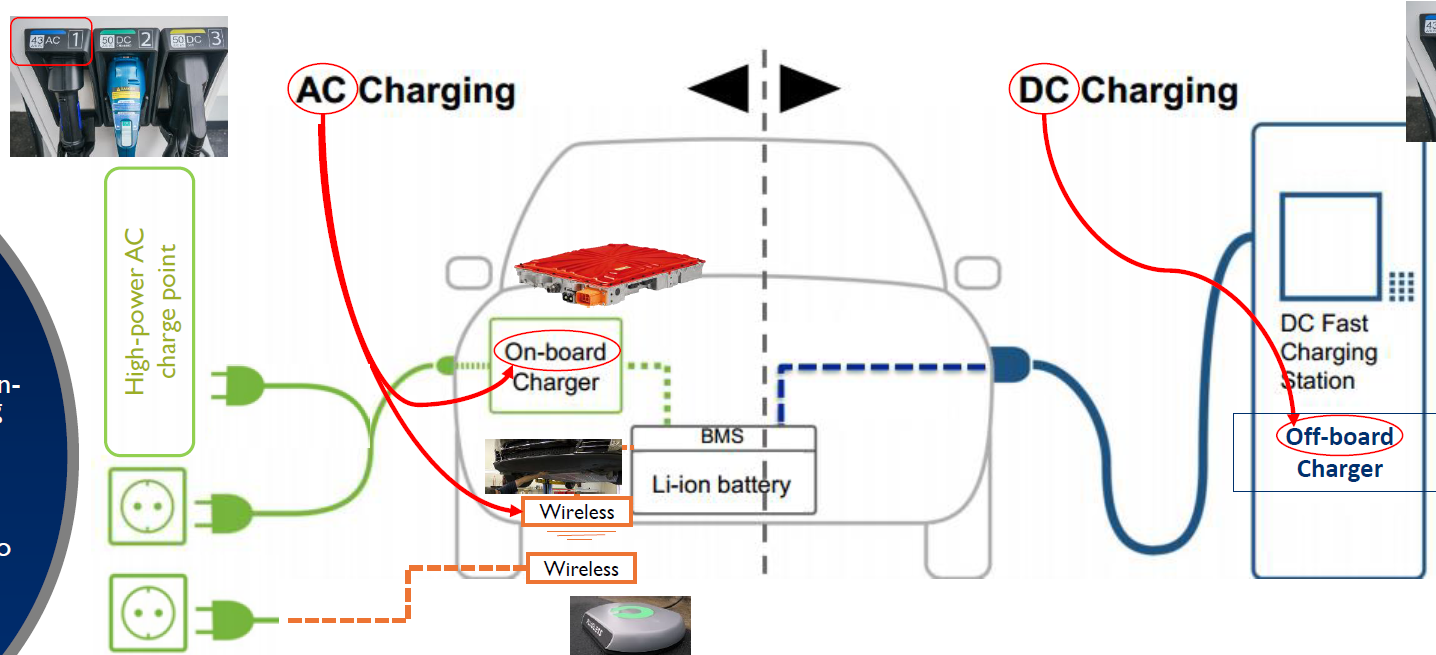 15-75 kW #1
15-75 kW #1
15-75 kW #1
15-75 kW #1
The focus of this Playbook is DC charging enabling fast charge times.
Parallel blocks (15 – 75 kW) 
for high powers
Page 1
Solution Playbook
Fast DC EV Charging
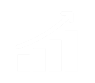 SYSTEM DESCRIPTION
EV Charger Levels and Types
The EV chargers of today fall into three main categories, separated mainly by their power level. Level 1 is 120V, typically comes from household outlet, and adds 3-5 miles per hour. Level 2 is 220V, available at home, workplace, or public locations, and adds 12-80 miles per hour depending on the power output. Level 2 chargers can deliver up to 6.6kW of charging power, making them capable of charging the average EV in about four to eight hours. The much larger DC quick chargers are Level 3 (fastest type of charging nowadays), it adds 3-20 miles per minute, and only available at commercial locations that have access to three-phase power from their local utility provider, these systems can add more than 100 miles or more of range to an EV battery in just 30 minutes, as opposed to taking hours (which would be entirely impractical for most users). A DC fast charger adds 60 to 80 miles of range per 20 minutes of charging time, while level 2 charger adds just 10 to 20 miles of range for an hour of charging time, making fast DC chargers very desirable solution to solve many of the consumer challenges. The three types are shown in the figure below. 




















Within the different EV charging designs, there are various standards applied which include different vehicle-to-charger communications protocols and several different charger interface connector designs. 
The communications protocols are shown in figure below.
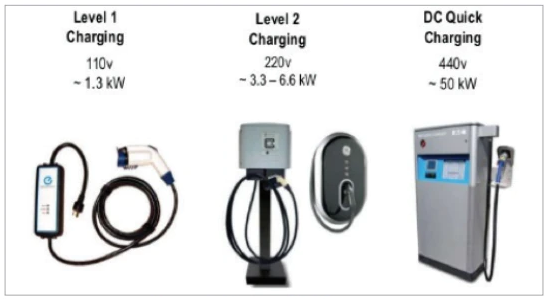 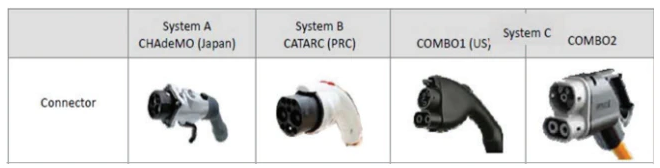 Page 2
Solution Playbook
Fast DC EV Charging
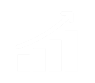 CUSTOMER ECOSYSTEMS & DECISION MAKERS
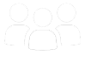 SYSTEM DESCRIPTION
Power levels for DC chargers range from 50 kW up to 400 kW (and higher). In most cases several power blocks are stacked and run in parallel (ranging from 15 – 60 kW and above). The battery size of vehicles releasing nowadays range from 50-120 kWh.
The front end of the DC charger consist of a three-phase Power Factor Correction (PFC) boost stage, implemented in a variety of topologies (2 or 3 level) and uni- or bi-directional.  The voltage level from the grid 400 (EU) / 480 (US) are boosted up to 700 – 1000 V (and targeting higher). 
A  subsequent DC-DC isolated stage converts the bus voltage into the required output voltage. The output voltage aligns with EV battery voltages (typically 400 V or 800 V) and need to cover the voltage charging profiles. Therefore, the DC-DC output range might swing from 150 V up to 1500 V. Specific implementations might be optimized for the 400 V or 800 V level
Power stages are increasingly employing SiC based power integrated modules (PIM). IGBTs or hybrid solutions are also possible, as well as discrete implementation. Beyond the main power devices, gate driver ICs, power supply ICs (LDOs, SMPS), communication transceivers, op-amps etc… are also part of the system.
Communications and connectivity are a cornerstone of EV Chargers, fulfilling different functions: between stacked modules on the power stage (CAN, PLC, RS485 open to OEM), between vehicle and charger for the charging sequence (CAN or PLC, defined by protocol), external connectivity for payment, service management, maintenance, software upgrades, .... BLE, WiFi4, LTE, ...).  
There are several standards and protocols worldwide that define the requirements for DC charging, such as the  IEC-61851 / SAE1772, GB/T, standards and the CHAdeMO, Combined Charging System (CCS) or Tesla Supercharger protocols.
Key Influencer Job Titles
Page 3
Solution Playbook
Fast DC EV Charging
ADDITIONAL CONSIDERATIONS
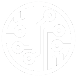 Trends
Power levels of DC chargers are actively being pushed higher to reduce charging times. Similarly, voltage levels (both in DC bus and output) are driven higher to improve efficiency and adapt to higher EV battery voltages. SiC technologies (higher VBD) are reinforcing and supporting these trends. Power integrated modules (PIM)  are being rapidly adopted for the benefits of compactness, superior thermal management, reliability and manufacturability. Higher switching frequencies with WBG also allow for more compact and lightweight systems. 

Topologies overview for three-phase PFC  and DC-DC stages
PFC and DCDC stages are being implemented in a variety of topologies in the market. The PFC typically come in three-switch Vienna (unidrectional), NPC, A-NPC, T-NPC (bi-directional replacing diodes) or six-switch (bi-directional) most commonly. The DCDC is normally implemented as full bridge or phase-shift LLC and variations, and in a Dual Active Bridge (DAB) architecture for bidirectionality. These architectures described above include two-level and three-level systems, where 600 V – 650 V or 900 – 1200 V switches and power diodes will be required, respectively. onsemi can support all such configurations in a modular approach with PIMs or with discrete components. SiC based power modules are gaining share as the preferred option for such applications. IGBT or hybrid solutions are an alternative.

SiC power integrated modules (PIM) optimized for Fast DC EV Charging
A dedicated new off-the-shelf family of PIMs is being released for fast DC EV charging with SiC 1200 V and 900 V breakdown voltage ratings. Half bridge and full bridge topologies in F1 and F2 packages exhibiting  notably low RDSons (6 mOhm – 40 mOhm),  superior thermal performance and excellent reliability with the patented SiC termination structure from onsemi. Beyond that, there is the possibility of  alternatives configuration for specific projects. 
Wired and wireless communications
The charging synchronization communication  between charger and vehicle is mandated by the protocols discussed. CHAdeMO establishes CAN, while CCS establishes PLC as the bus, and more specifically the HomePlug Green PHY with dedicated controllers for that. Other communications within the power stage will be open to the OEM decision (CAN, PLC, RS485 mostly), as well as for external connectivity BLE, Wifi4/6, LTE, RF. Except for the HomePlug Green PHY, on portfolio can support most of the other technologies described.

Energy Storage Systems (ESS) integration and solar power
Fast and Ultrafast charging stations might involve in some cases ESS integration, along with solar power generation. Storage systems would draw energy during grid valley hours or from the solar systems and release it along the day to maximize the effective operating time of charging stations. In such cases DC-DC converters could hang from a high voltage bus to charge the EVs. In such cases onsemi can have a closer look to support opportunities.
Page 4
Solution Playbook
Fast DC EV Charging
SOLUTION OVERVIEW – ELECTRONIC CONTROL MODULE
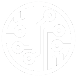 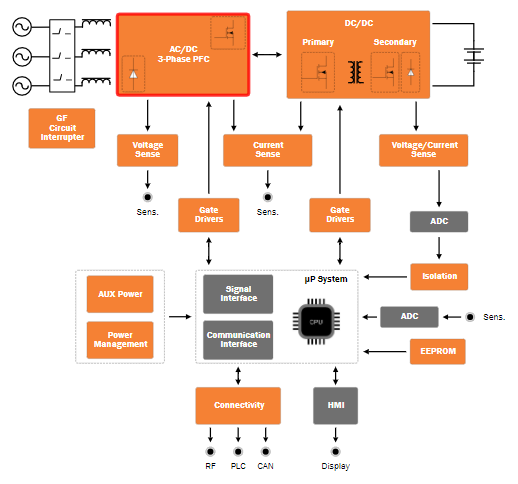 Page 5
Solution Playbook
Fast DC EV Charging
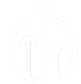 COMPETITIVE POSITIONING
Competition for DC Charging  Sockets
Systems solution expertise and long experience - + 5 years focus on EV Charging systems with a dedicated expert application teams for excellent application support worldwide. onsemi makes a difference in helping customers find the right solution for their needs.  An array of reference design development as well as developments on SiC driver optimization. 

Leading power modules and SiC technologies with a comprehensive overall portfolio
Long time expertise in the modules market with continuous investment in enhanced packaging technology, Superior SiC features with patented termination for ruggedness. Power devices, analog ICs, auxiliary power, sensing  protections and connectivity portfolio round out the portfolio. Challenge: The main challenge we face with the existing SiC technology is that we recommend -5/+18 V driving, while IFX recommends 0/+15V. Many customers prefer the second because it’s a lot easier (and cheaper) to design the driver. onsemi SiC MOSFET can also be driven with 0/+15V. BUT our point: Driving a SiC MOSFET with 0/+15 V is like driving a Ferrari in 2nd gear… So, if you want to get the most out of existing SiC MOSFETs, -5V/+18V will be a lot better (even if more effort is needed). Contact System Marketing for a presentation with the advantages of – 5 V / +18 V SiC driving. 

Silicon-carbide reliability - Challenge: Some customers have concerns, or need reassurance, about SiC reliability vs Si in respect to ‘high electric field induced failure’ and ‘gate oxide weakness due to intrinsic interface defect’. onsemi addresses these challenges among others with patented die terminations of SiC technology, optimized process design based on empirical evidence and industry leading manufacturing excellence and validation process with ‘in built reliability processes. onsemi is one of the very few suppliers with a fully integrated value chain for SiC, from Wafer, Epi to products. This is a differential factor to deliver high-quality and high-reliability systems with SiC. Learn more about onsemi SiC reliability programs here.

Fully integrated supply value chain  - In-house raw wafers manufacturing and assembly, one of the few players in the industry with such high integration for power devices. Ensures highest quality standards, operational excellence and faster reaction capabilities

Gate drivers  - Broad and deep portfolio of high drive current isolated drivers with a wide range of safety features that allow for integration and design flexibility with industry standard packages. The portfolio maximizes the benefits of fast driven WBG switches with high CMTI immunities. Equally importantly, onsemi also provide hardware for rapid driver evaluation and reference SiC driving systems including the isolated supply to facilitate new design development. Challenges: Gate driver ownership split between several BUs, sales must work with different PLMs for pricing and support.
Page 6
Solution Playbook
Fast DC EV Charging
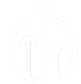 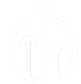 COMPETITIVE POSITIONING
DEVELOPMENT TOOLS AND RESOURCES
Auxiliary power - onsemi has  several PSR options (with opto-isolation or PSR).  The NCV1362 primary side regulation (PSR) PWM controller is an excellent fit for this socket along with SJ MOSFETs from 650 – 950 V. Challenges:  No integrated FET solution for 1200/17000 V for power supplies. Limited power levels for > 650 V. Limited/no portfolio for  SJ MOSFETs for 800 V - 900 V. 900 V and 1200 V SiC 160 mOHms and 120 mOhms might be cost competitive replacement. 
Ref. designs: 
https://www.onsemi.com/support/evaluation-board/seco-hvdcdc1362-15w-gevb, https://www.onsemi.com/support/evaluation-board/seco-hvdcdc1362-40w-gevb

Sensing – Amplifiers, Comparators, Current Sense Amplifiers (CSA): Cost competitive portfolio that matches our competitors. Challenges: Missing isolated Operational Amplifier and CSA, these are crucial for current sensing in high power systems. 

Power management - LDOs – onsemi is #1 supplier for Voltage Regulators. Offers a wide portfolio and dependent on customer needs parts can be provided with very low RMS noise down to 4.4uVrms, excellent PSRR greater than 90dB and very low Iq.  We have pin compatible devices to competitor ICs.  

Communications and connectivity - CAN, iso-CAN and PLC portfolio for the power stage. Challenge: No solution for HomePlug Green PHY controller PLC protocol used in CCS chargers. Wireless: BLE, RFID; NFC solutions available from onsemi.  Challenges: No Wifi4 support, Wifi6 multi-protocol chip in development.
Auxiliary power
https://www.onsemi.com/support/evaluation-board/seco-hvdcdc1362-15w-gevb
https://www.onsemi.com/support/evaluation-board/seco-hvdcdc1362-40w-gevb

Gate drivers
https://www.onsemi.com/support/evaluation-board/seco-gdbb-gevb

Gate driver supplies
https://www.onsemi.com/support/evaluation-board/seco-lvdcdc3064-igbt-gevb
https://www.onsemi.com/support/evaluation-board/seco-lvdcdc3064-sic-gevb
Page 7
Solution Playbook
Fast DC EV Charging
SYSTEM DISCOVERY QUESTIONS
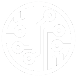 System overview - What are the target powers and voltages? 
Input and output voltage full ranges? Bus voltage level?
What is the target efficiency ? In what voltage range / power range should the efficiency be optimized for? Is it a stacked solution with multiple power stage blocks in parallel? Power rating of the blocks? Communication BUS for synchronization?
Do you have the topologies and architectures fixed? Bi-directional? What for the Active Frontend or PFC and what for the DC-DC?
Three-level or two-level. This will drive selection of components.
Parallel or interleaved solution?
Power  integrated modules (PIMs) or discretes? Predefined semiconductor technology IGBT,  SiC or hybrid? 
What parameters or tools would you need for evaluation/simulation of our discretes and power modules? onsemi has accurate models.
Size, weight and other system constraints?  strongly influe by selected topology variant, type of switch integration modules.
Specific standard or protocol implemented? i.e.: CHAdeMO, CCS, GB/T, .. This might help unveil other requirements as specified in the protocols, as for example, implement CAN or PLC.

Thermal management - How are you addressing thermal management?  If air cooled what is the temperature range?  If liquid coolant is used what temperature range will this be?  What materials will be used to assist with thermal management? How do you plan the optimize the integration of the cooling system to the components? What resources, data, tools would you need to evaluate/simulate thermal management for our devices ? onsemi has accurate models.

Driver system – Do you require driver stage from same supplier as the discretes? 
What data or type of system reference desing do you need to integrate the driver solution? What layout considerations are crucial for you and how are you achieving them? onsemi can help in this process with documentation and reports.
What in-build features do you need in the driver? Are you going to use isolation also on low-side?  
Do you prefer dual-channel or single channel? Half bridge drivers?

Protections - What system protections  ?
How will you integrate the Ground Fault Interruption mandated by the regulations ? Analog solution with dedicated devices? Do you integrate it as part of the power stage design? onsemi market leader in the category.
What other protections and how do you plan to integrate them?
In rush current, over-voltage protection?
Key questions specific to this application
Page 8
Solution Playbook
Fast DC EV Charging
Control and MCU - What type of control is planned to be used? Control capabilities inhouse? Depending on the expertise customer might opt for on topology or another
What MCU do you plan to use?
Do you need a voltage reference (VREF) to be used with amplifiers or ADC measurements?
ADC converters? Isolated solution?
External watchdog timer (WDT)?
Communications - What communications do you implement in the system? In power stage? Charger to vehicle? Charger to external world? 
CAN or iso-CAN, PLC, RS48 ?
What protocol do you implement for vehicle to grid? Use CAN or PLC? (Some protocols establish CAN others PLC) 
Wireless: BLE, Wifi4,  6 or NFC, RFID? Any other? Who is executing such development?
Auxiliary power and low power management - Auxiliary (flyback) power supply?
Input voltage range and output power?  Number of outputs? Discrete or integrated FET?
Open to topology suggestions or only PSR? Is optical feedback  possible?
Voltage rating of the FET?
Switching frequency? Functions of the controller? Min. UVLO trigger and brown-out? What other functions? 
Isolated drivers supply converter? What solution do you use?
Isolation - Are there isolation requirements beyond a flyback power supply implementation?
This varies for customers when it comes to the communication interfaces.  If 1 CAN is isolated then it is likely that both should be.
Isolation could apply to digital communication, inverter feedback signals and/or gate drivers (galvanic and non-galvanic).
Isolated current sensing? 
Measurements and sensing - Sensors or shunt resistors for current measurements? Isolated sensing?
Amplifier requirements? In order of importance make sure to understand isolation ,bandwidth, offset and desired drift.
Comparator requirements? Any target for speed and what is the operating voltage? Are they being used for over-current detection or anything else? 
Current Sense Amplifiers (CSA) ? What is need for common-mode range (CMR), gain and what is the current sense range for the customer (ties in to gain choice)? Isolation?
Temperature sensing?
SYSTEM DISCOVERY QUESTIONS (CONTINUED)
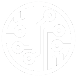 Key questions specific to this application
Page 9
Solution Playbook
Fast DC EV Charging
Updated: March 2020
CUSTOMER SITUATIONAL QUESTIONS
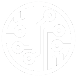 Project planning
Timing for bench testing, Design Validation/Verification (DV), Production Validation/Verification (PV) and production launch?
Part quantities required to support each of these design phases?
Technical background and capabilities
Previous internal designs customer may start an updated design from?
For current ICs from competitive suppliers are there any issues that onsemi can help customer with or pitfalls we should be aware of?
Already have a preliminary design or BOM?
Will the customer supply the competitor part numbers so onsemi can cross?
Any preference for same company to supply gate drivers and FETs?
Can onsemi offer a better solution price with modules or discrete FETs to this customer?
Is customer developing all the system in-house? Or some parts are integrated as modules?
External connectivity or communications ? Charging protocol communications
Does the OEM have influence on parts of the design or selection of semiconductor manufacturers?
Production, second sourcing, other
Production will be handled in house or with third-parties? Who are they?
Any requirements for a 2nd source supplier on commodity parts or other?
Do we have relationships with OEM to verify / confirm these requirements?
Other
Have these topics been verified with lead design engineer / system architect, engineering director / chief engineer and purchasing / lead buyer?
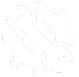 SALES RESOURCES
CONTACTS
J.Harper, S.Hong (PSG Prod Markt.)
D. Balocco, CJ Waters (PSG Indus Mkt.)
B.Card, A.Maggioni (ASG Mkt.)
D.Lissoni (Europe FAE)
P.Haaf (Europe FAE)
P.Paruchuri (US FAE)
Get more in-depth information about the system incl. more topologies/block diagrams 
EV Fast DC Charging 

Learn about SPIN sales methodology 
How to uncover / develop needs in your customer conversations and match their explicit needs to ON solution differentiators : SPIN® Selling Conversations >
Page 10
Solution Playbook
Fast DC EV Charging
DEVICE TABLE
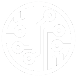 *** This list is just a summary of relevant parts. ***  Find all recommended parts and recommendation tools on our IBD
Page 11
Solution Playbook
Fast DC EV Charging
DEVICE TABLE (CONTINUED)
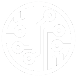 *** This list is just a summary of relevant parts. ***  Find all recommended parts and recommendation tools on our IBD
Page 12